Herd management of musculoskeletal disorders in cattle
Dr. Simon Kenyon
Objectives
Recognize the common musculoskeletal disorders of cattle
Understand the management factors that lead to them
Understand prevention, monitoring and control of these conditions
Review treatment options for individual animals
Common musculoskeletal problems
Laminitis and hoof horn quality problems
Infectious conditions of the bovine foot
Joint disease
Nutritional & toxic
Other conditions
Lameness in cattle
95% of lame cattle are dairy breeds
80% of cases involve the digits
80% of digital lameness involves the hindlimbs
50% of digital lameness involves the horn and 50% the skin (mostly heel warts)
70% 0f the horny lesions involve the outer claw
Diseases of the hoof horn
Laminitis – inflammation of the laminar corium, founder
Sole hemorrhage, sole ulcer, under-run sole
White line disease – separation of the laminar corium
Heel erosion – slurry foot
Double sole
Double sole
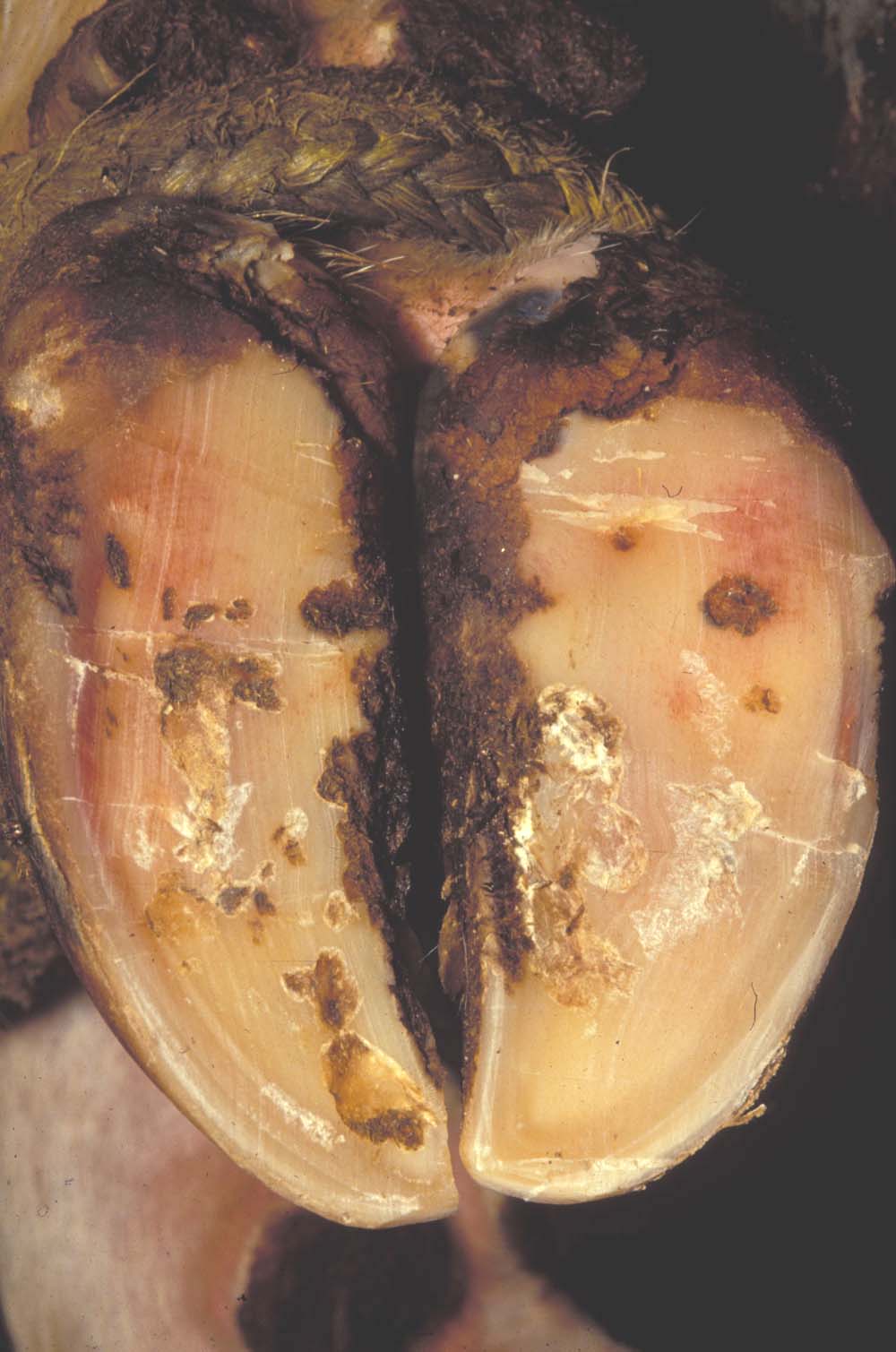 Under-run Sole and Hemorrhage
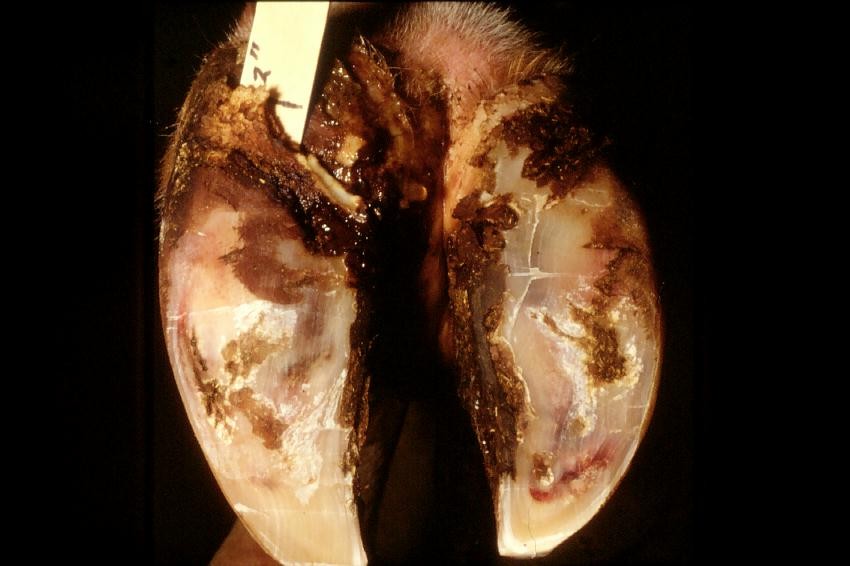 Acute Laminitis
Roached back
Obviously sore feet
Extremely reluctant to walk
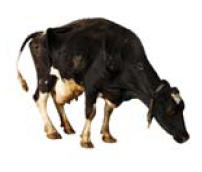 Laminitis in Dairy Cattle
Laminitis: Inflammation of the laminar corium of the hoof wall and the sole corium
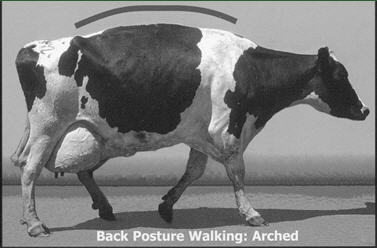 [Speaker Notes: laminar corium corium of the sensitive laminae of the hoof. Bears laminae which interdigitate with lamellae of the hoof wall. Supplies nutrition to the horn and to the white zone of interlamellar horn.]
Laminitis in Dairy Cattle
Locomotion Scoring
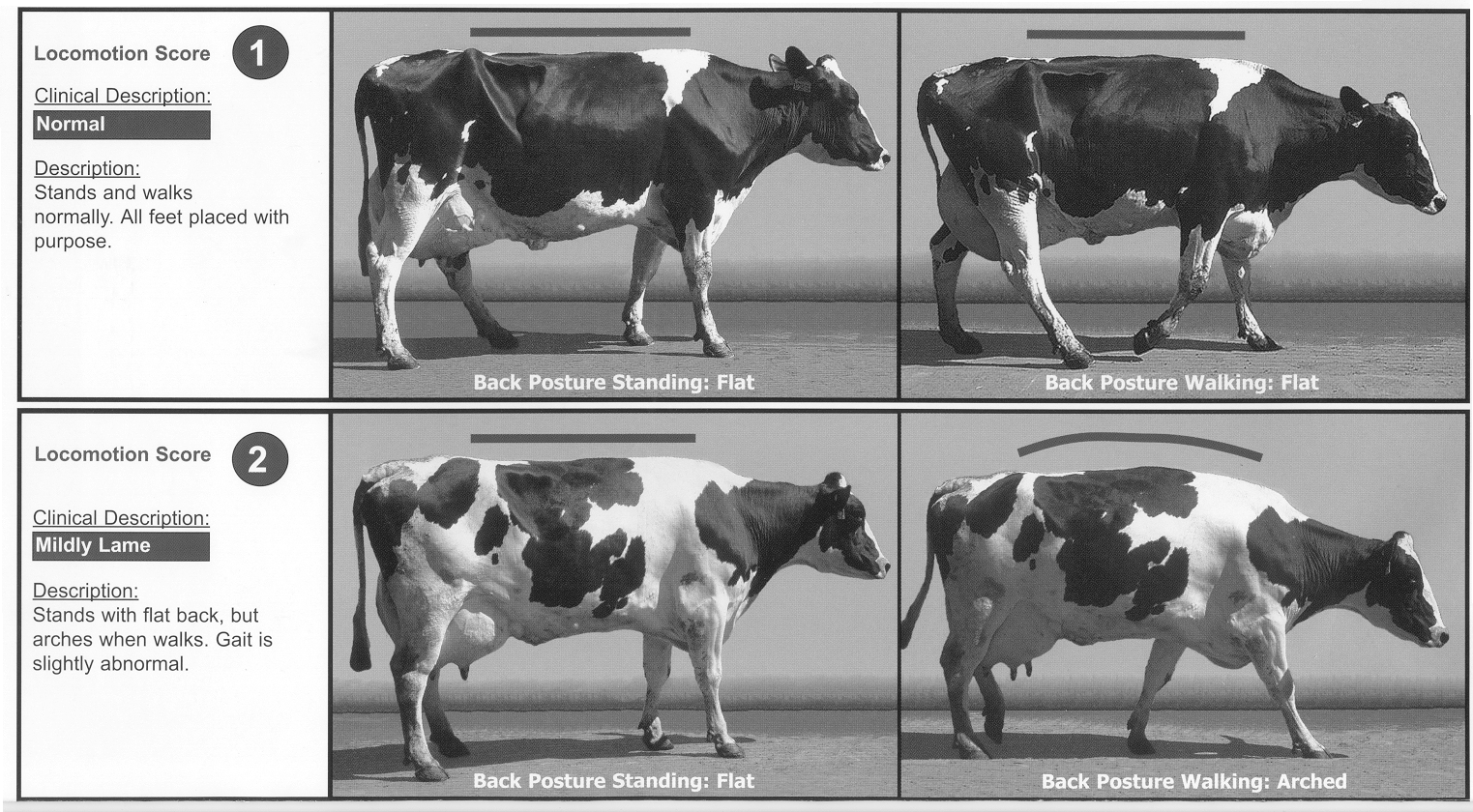 ZINPRO Corp.
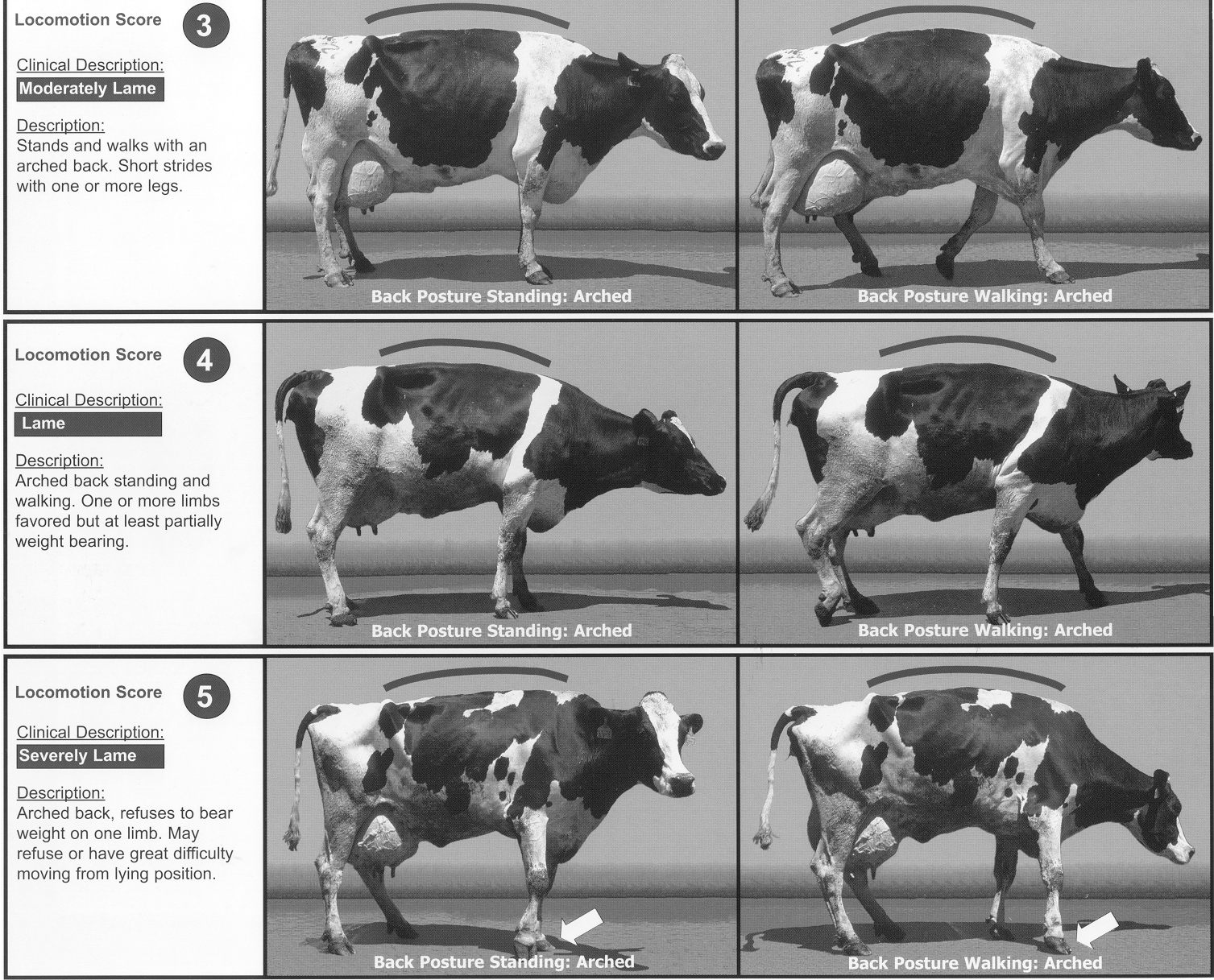 Significance of Locomotion Scores
Cows with a locomotion score > 2
2.8 times more likely to have increased days to first service
15.6 times more likely to have increased days open
9.0 times more likely to have more services per conception
8.4 times more likely to be culled than herdmates
________________________________________
Sprecher, et al., Theriogenology, 1997, 47:1179-1187.
Impact of Lameness on Culling
NAHMS, USDA 1996

15% of culling because of lameness
Additional impact on milk yield, and reproduction.
Estimated that indirect effects of lameness contribute to another 49% of culls
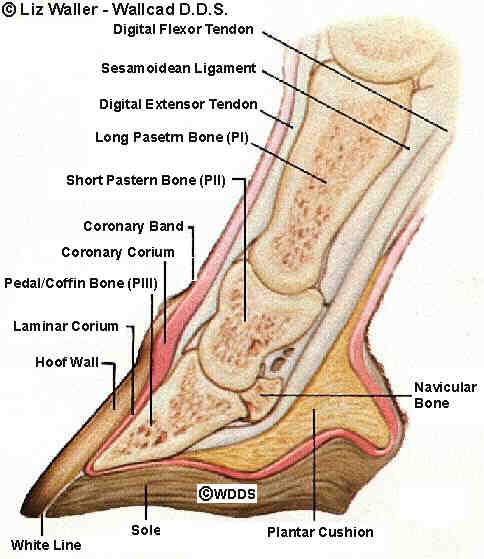 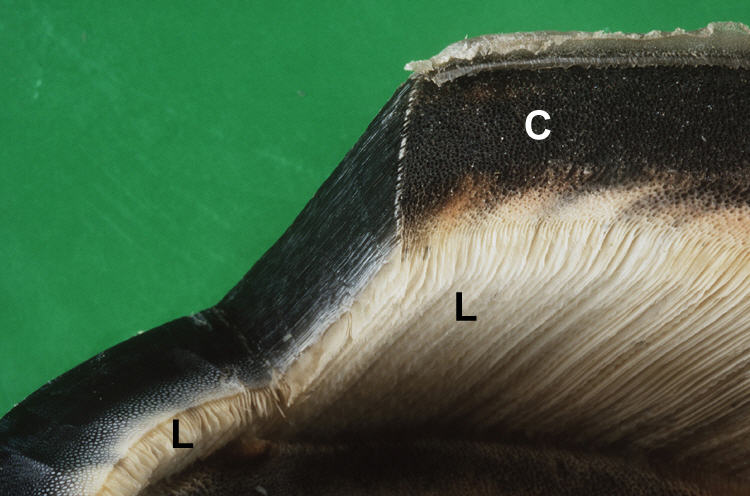 Horse pedal bone “hangs”in the lamellae
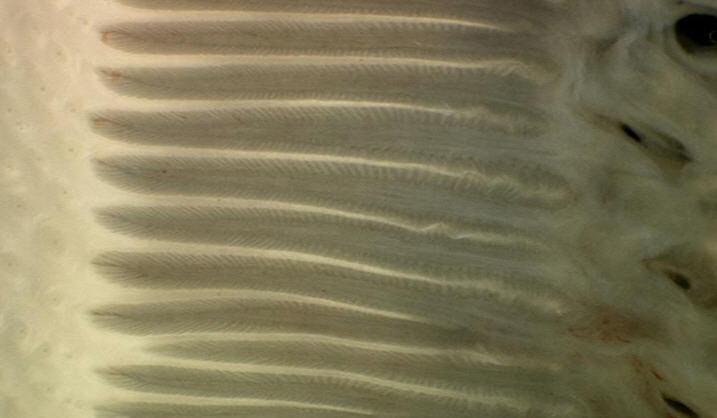 Laminitis in the Horse
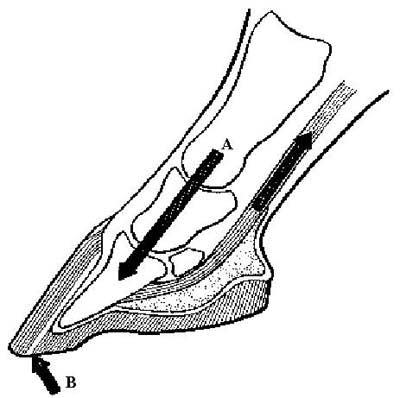 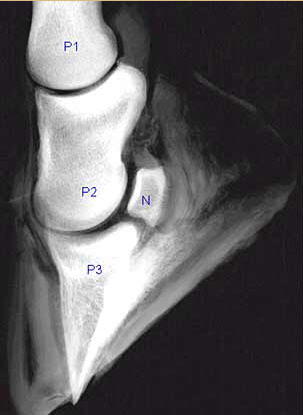 A Cow is Not a Horse
[Speaker Notes: Note perioplic corium at the coronary band]
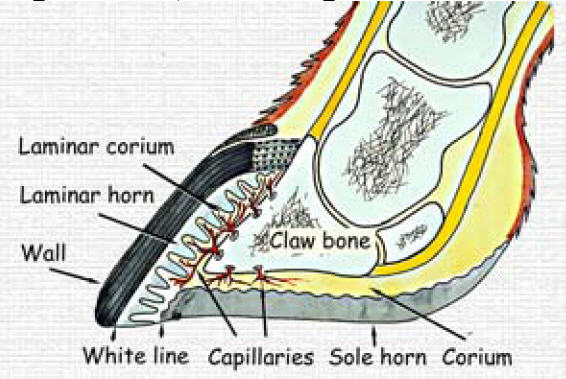 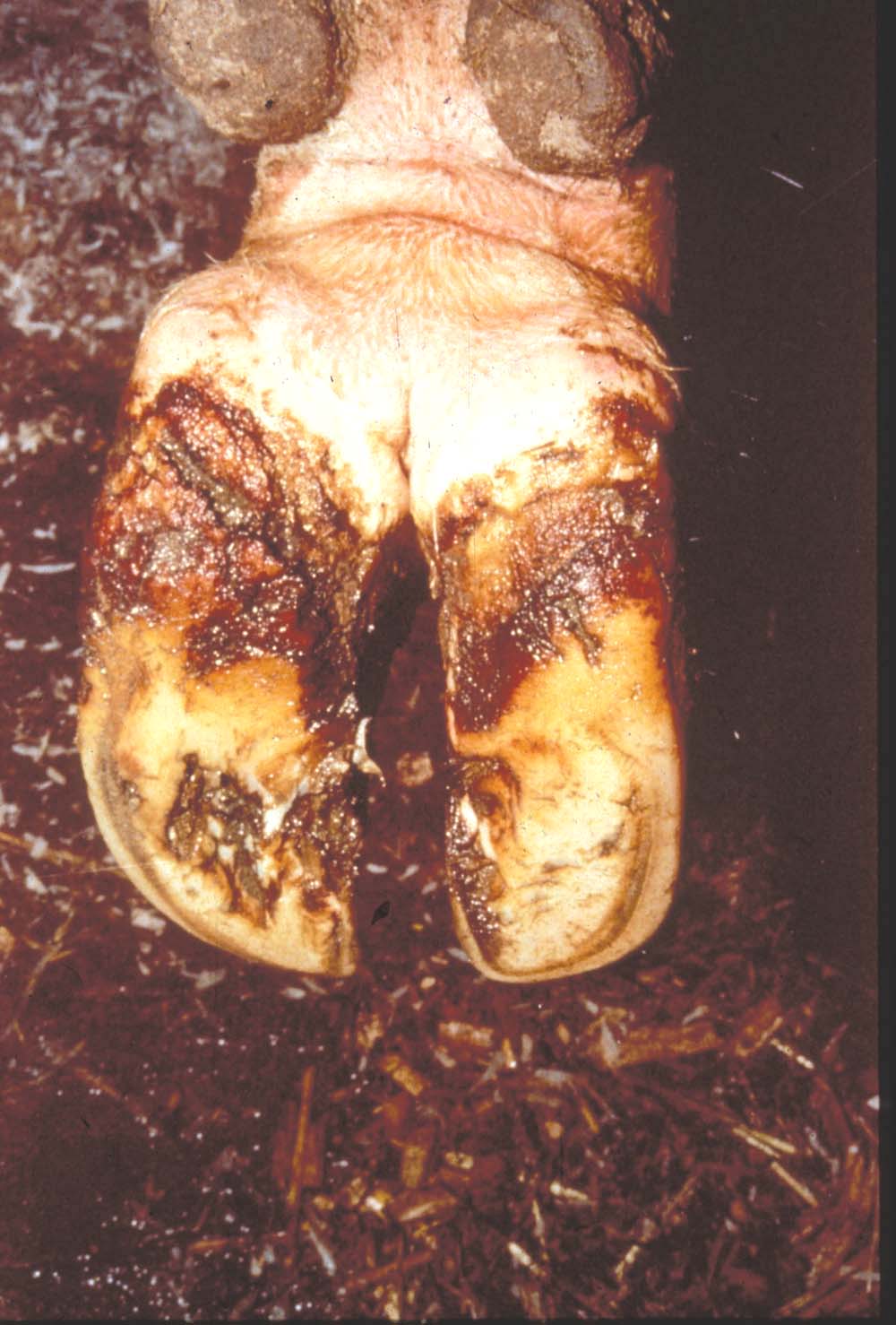 [Speaker Notes: Heel erosion]
Bovine Suspensory Apparatus
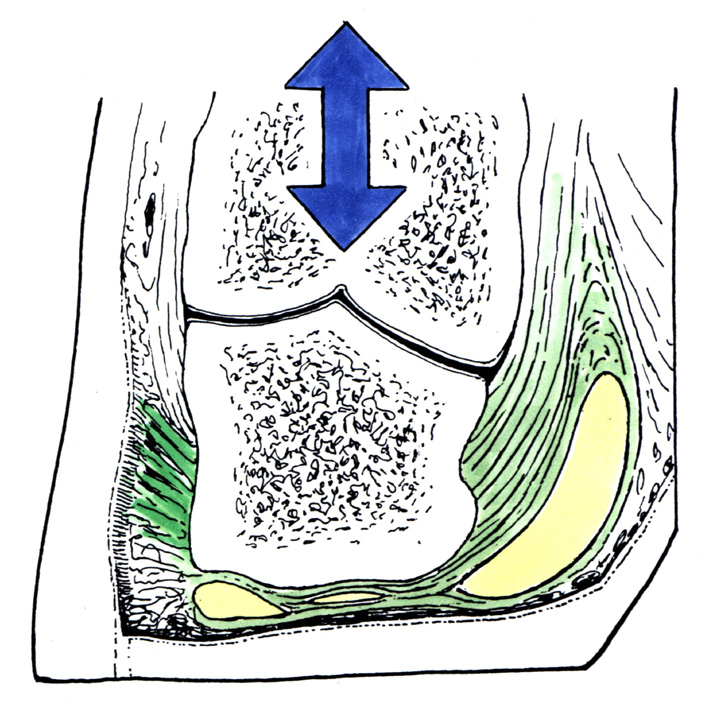 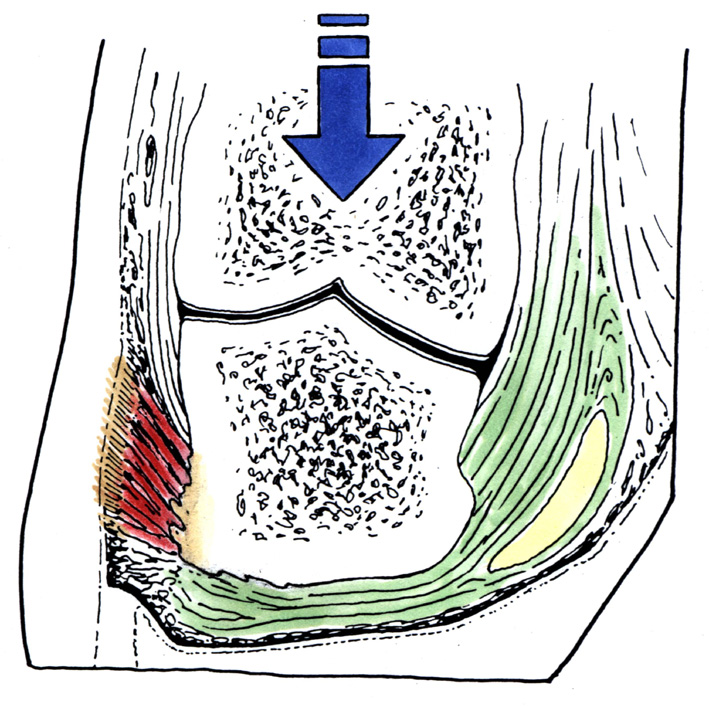 P3 fixed supported by digital cushion and suspended by bundles of collagen fibers
attached to the basement layer of the abaxial wall.  If fibers stretch P3 sinks and 
Deforms and compresses the sole.
From Lischer & Ossent, 2007
Effects of Laminitis and Sinkage of P3 on the Digital Cushion
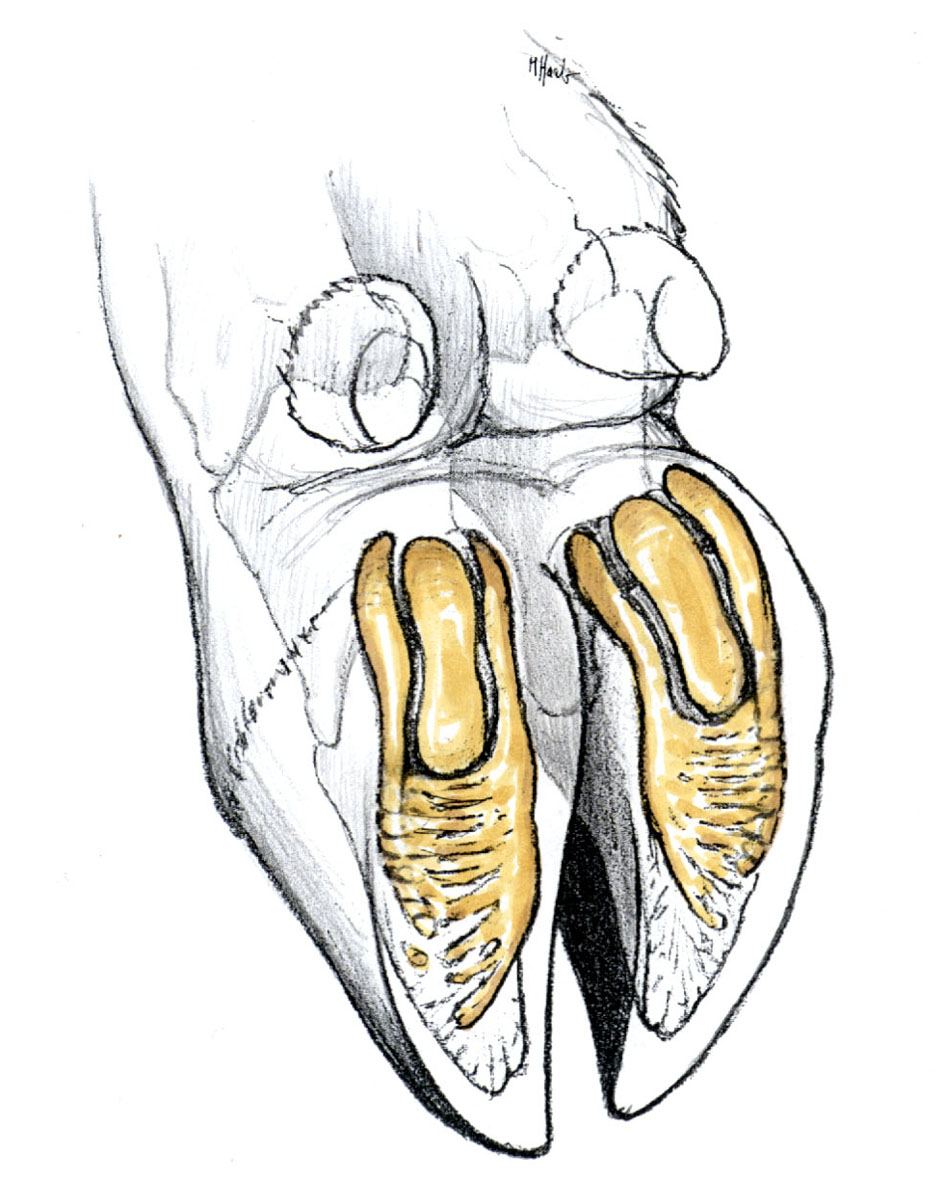 From Lischer & Ossent, 2007.
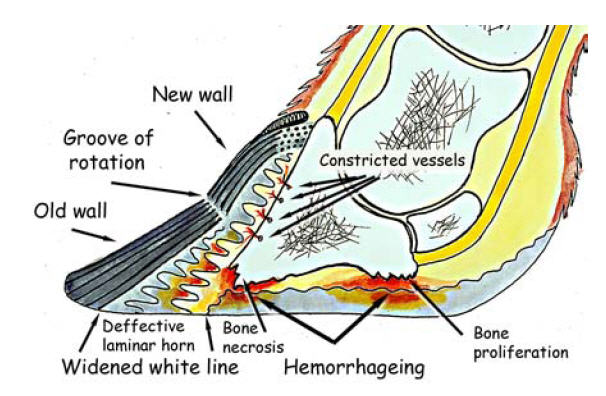 From Bergsten, 2004
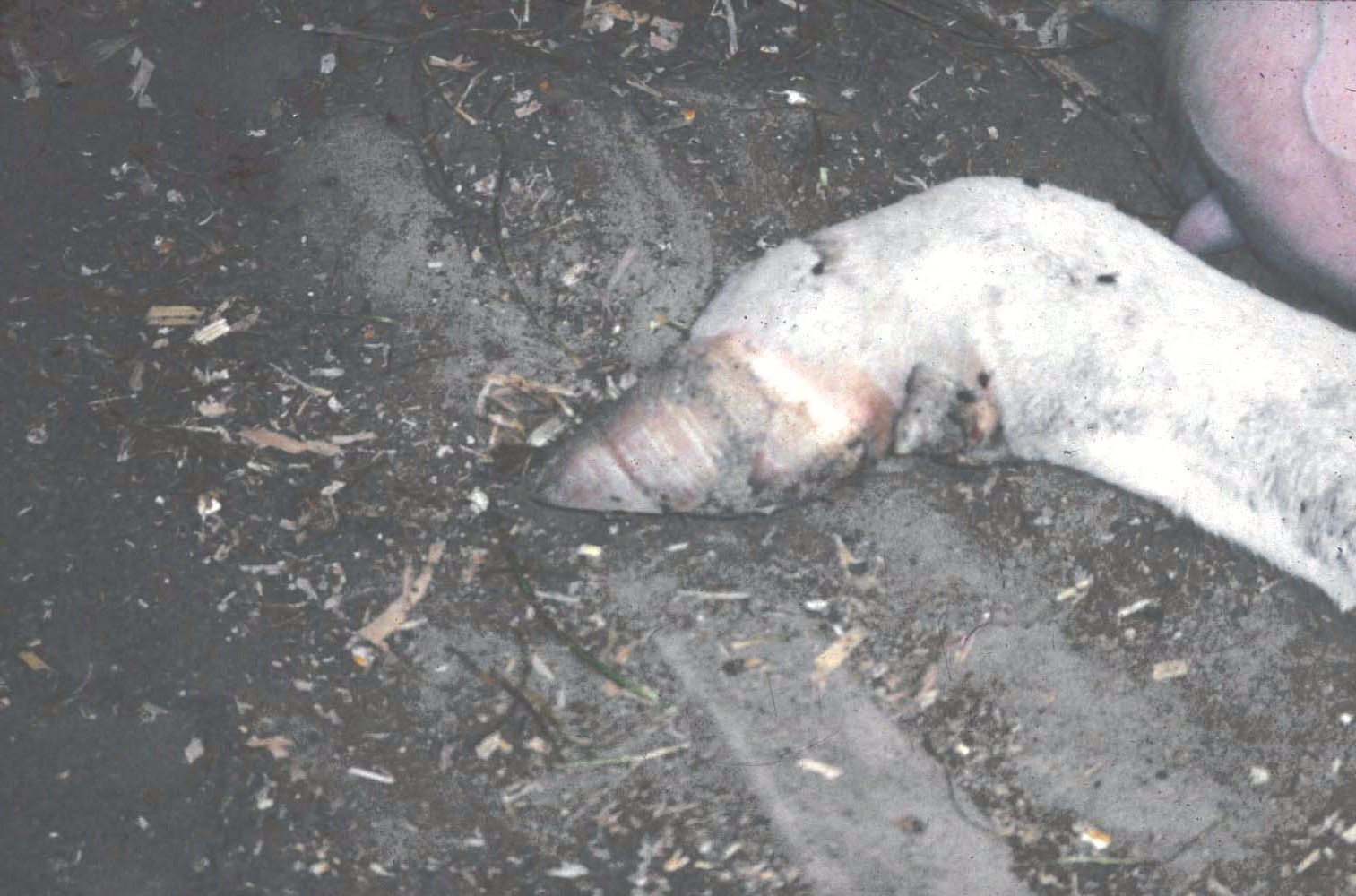 Risk Factors in the Cow
Nutritional i.e. rumen acidosis
Calving
Compression and pressure effects on the digital cushion
Thinning of the sole 
Mechanical stress on the foot
Uneven wear
Dairy Nutrition
Maximize dry matter intake
Maximize energy intake
Preserve rumen health
Protect the transition cow
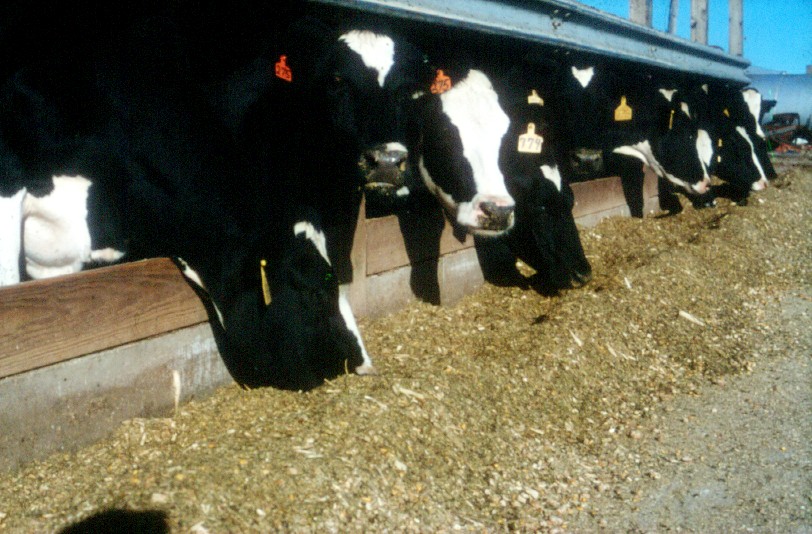 Energy& Fiber Constraints
Percent of Ration Dry Matter
Forage : Concentrate Ratio
Hay:Grain
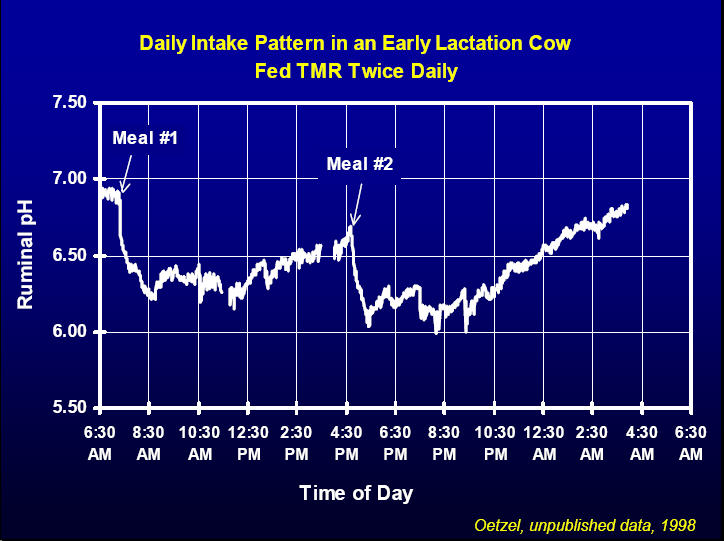 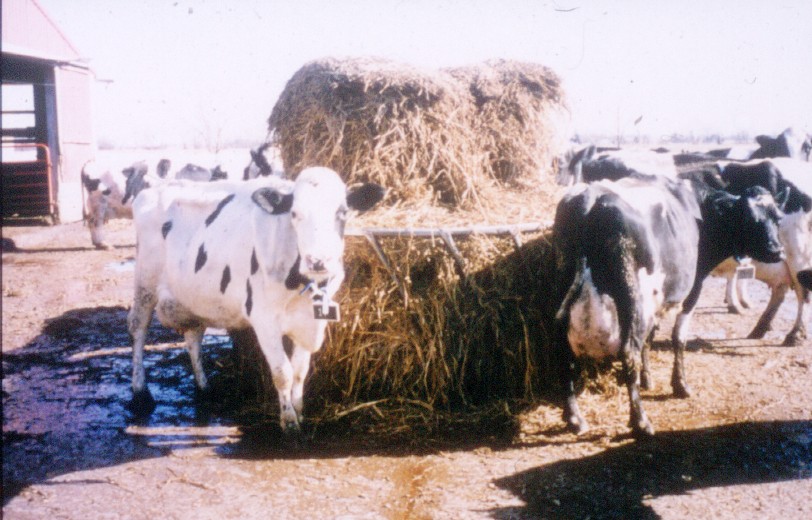 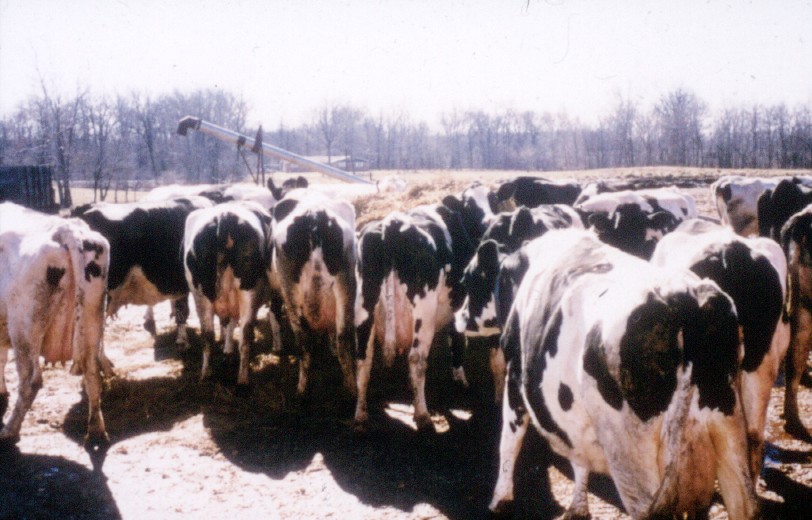 Cow Time Management
3-5 hours eating
9 – 14 meals
48,080 chews (10% of energy use)
7 – 10 hours ruminating
30 minutes drinking
2-3 hours milking
Needs 10 hours of lying/resting
Freestall comfort
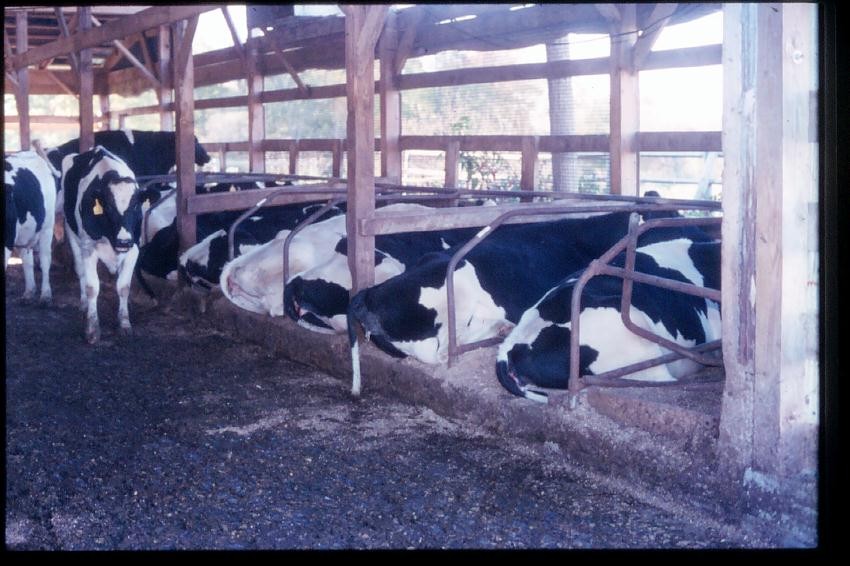 Mattresses
Resilient
Well bedded
Knee test
Free Stall Use
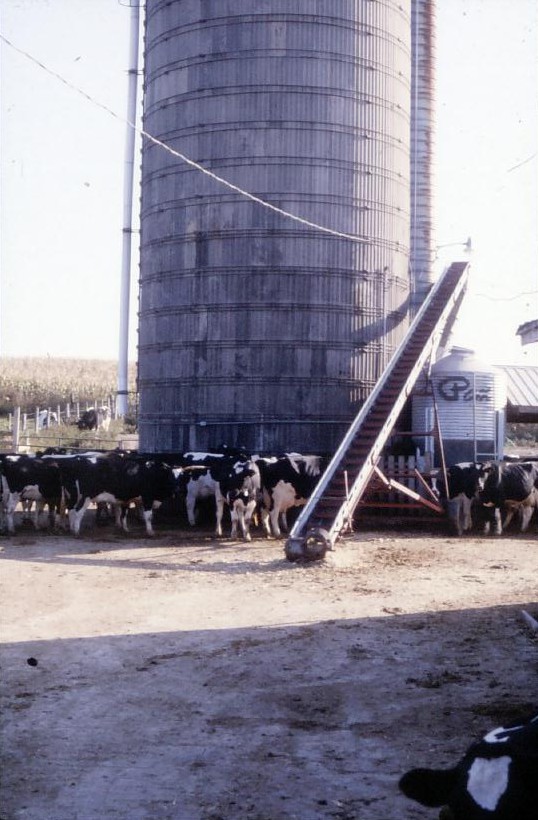 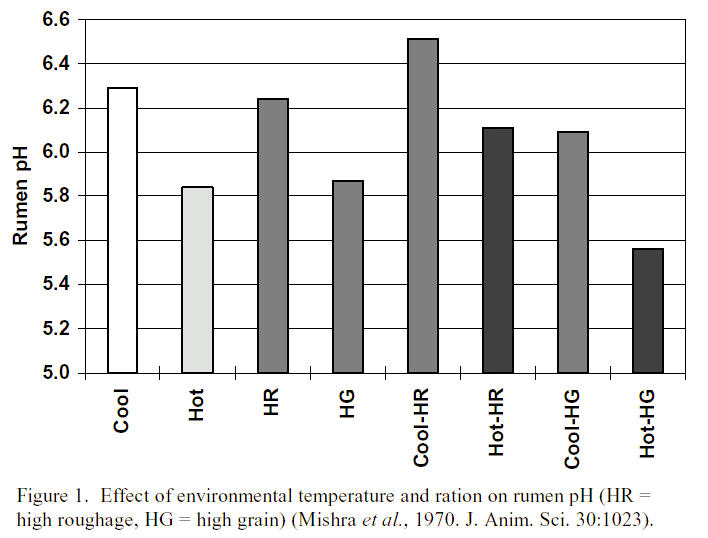 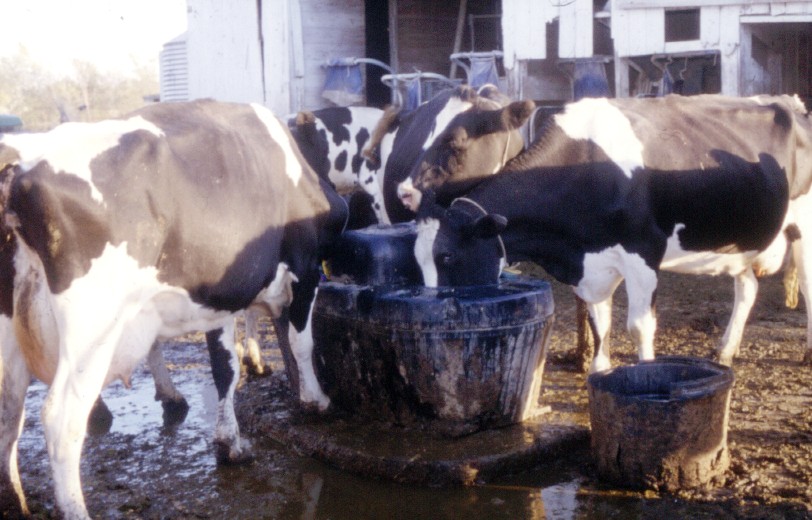 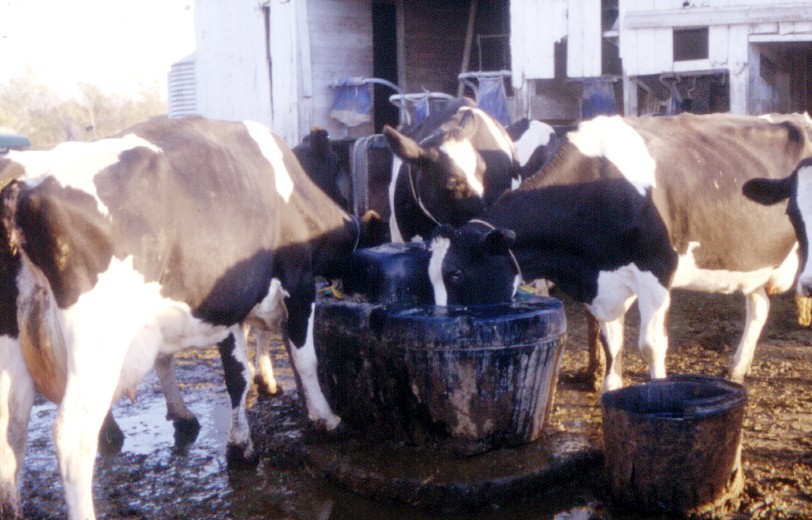 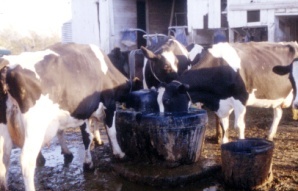 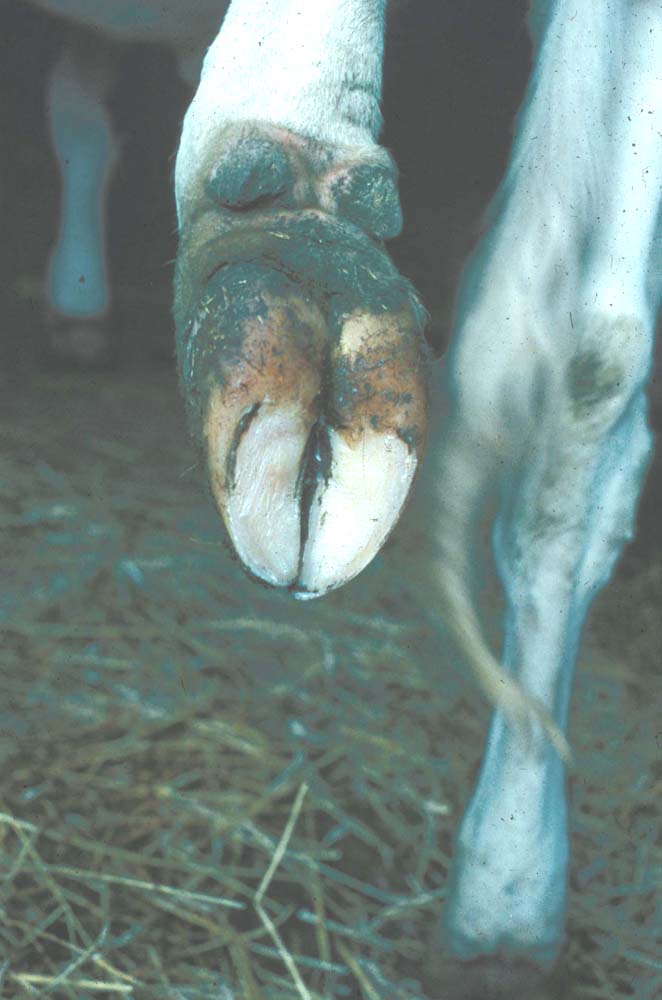 [Speaker Notes: 20 month old heifer with sub-clinical laminitis]
Flooring
Green concrete very abrasive
Grooving
Scrabbling
Rubber mats
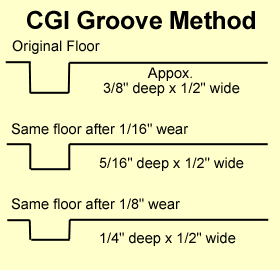 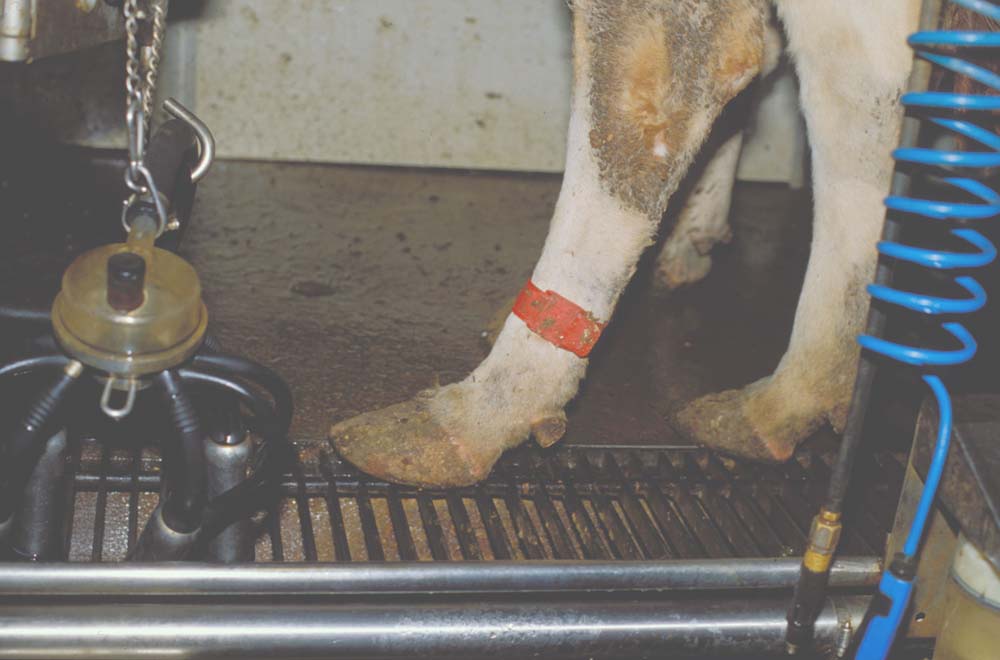 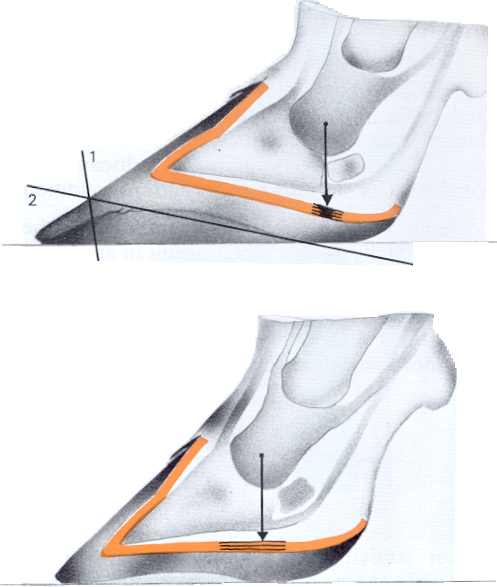 T. Raven, Cattle Footcare 
and Claw Trimming, 1989.
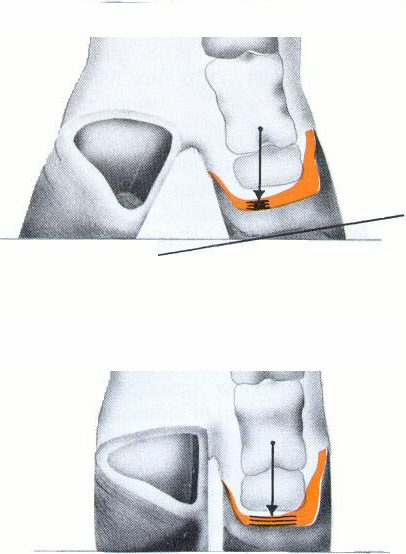 T. Raven, Cattle Footcare 
and Claw Trimming, 1989.
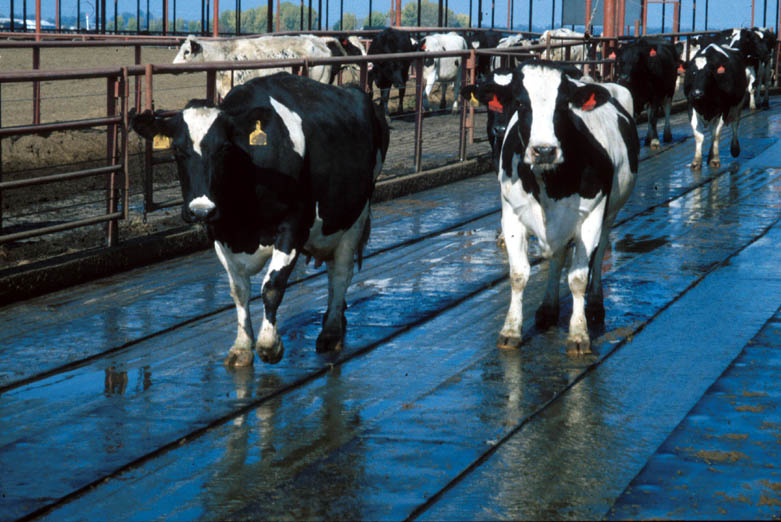 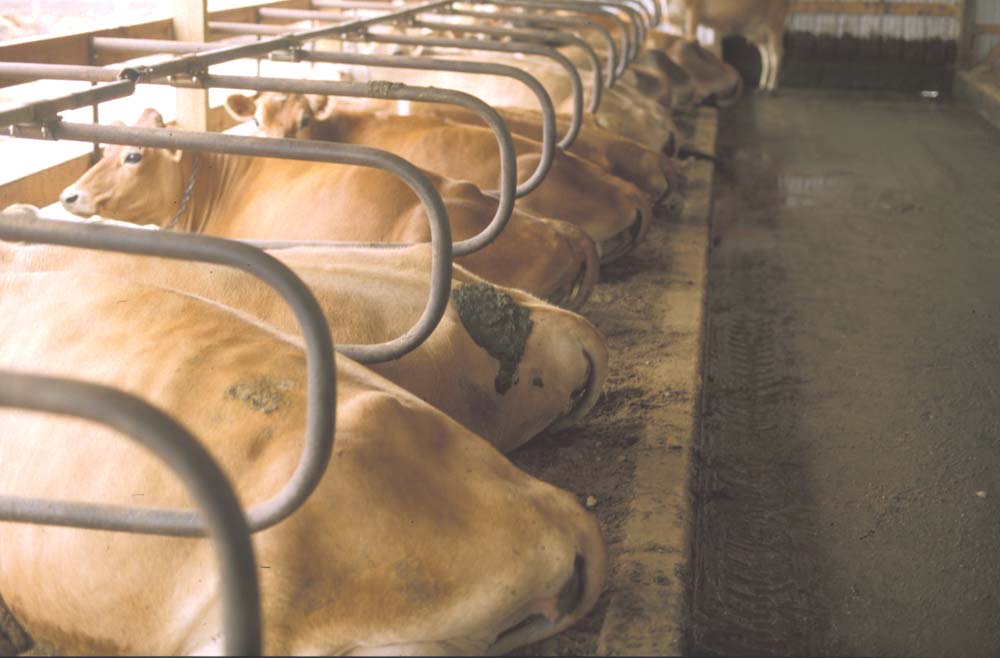